How to Complete Exit Counseling
Studentloans.gov
Step 1:
Go to studentloans.gov and log in
Step 2:
Select the complete counseling link
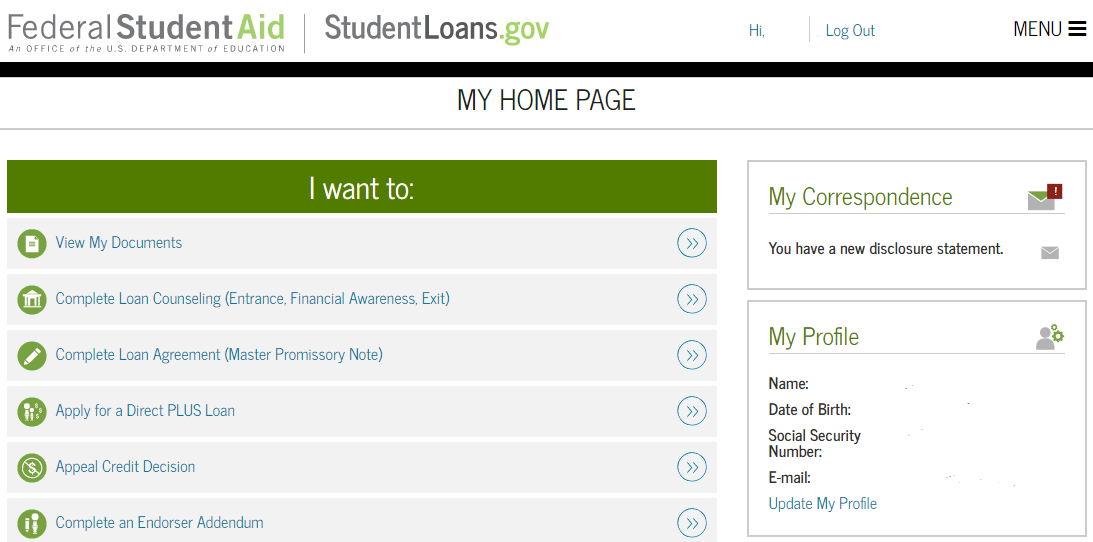 Step 3:
Select the start exit counseling button
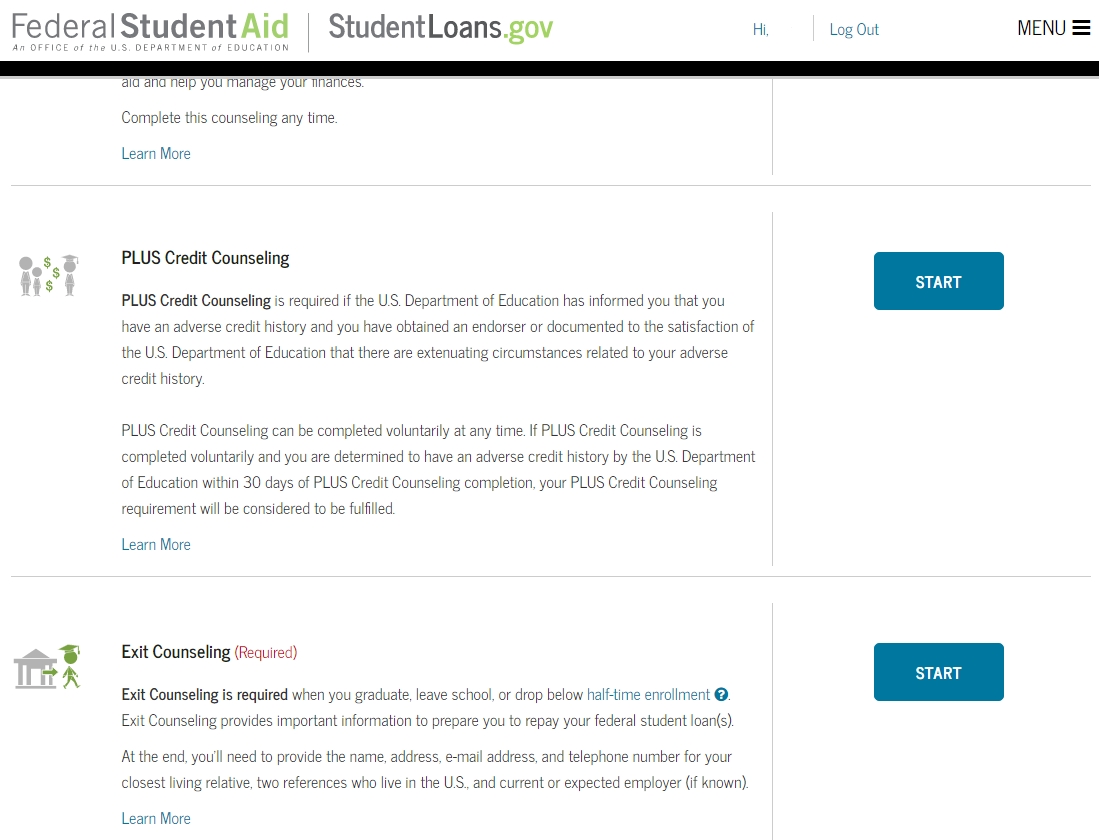 Step 4:
Select your school (Missouri state university) to notify
Step 5:
Understand your loans
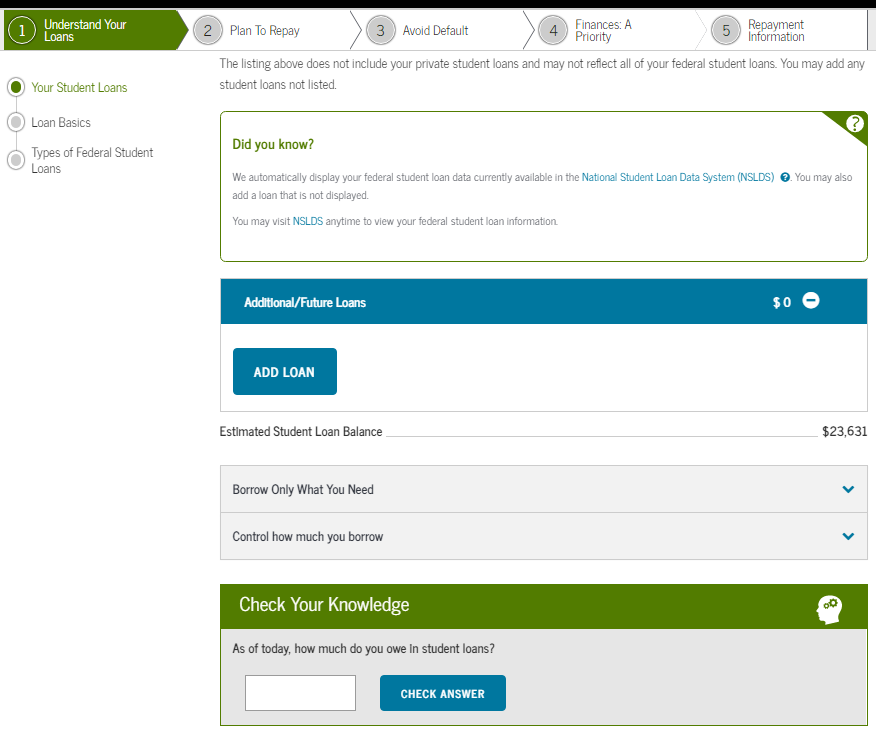 To “Understand Your Loans” step displays a customized breakdown of the student’s loans and also covers basic loan terminology, the most effective ways to pay for school, and the different types of student loans.
The total amount of loans you must repay will be displayed. To add a loan not displayed, click “Add Loan”.
Answer all “Check Your Knowledge” questions correctly to continue to the next step.
Step 6:
Understand your loans: Plan to repay
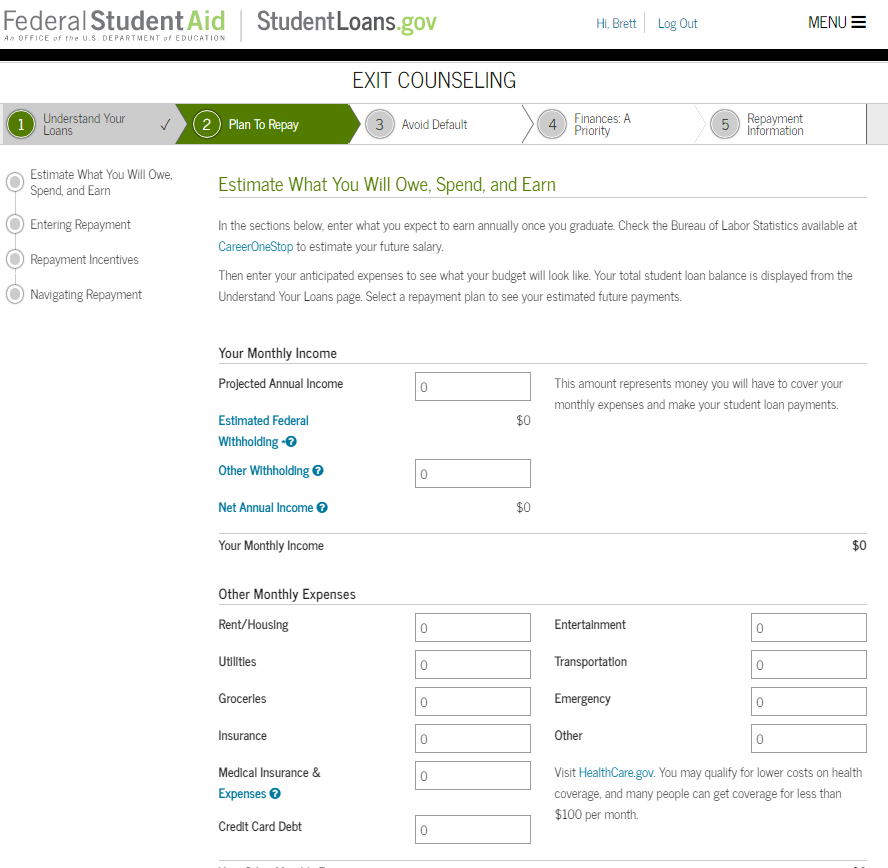 Complete all 3 tabs on the page: Your Monthly Loan Payment, Your Other Monthly Expenses, and Estimate Your Monthly Income. 
Answer all “Check Your Knowledge” questions in purple correctly to continue to the next step.
Step 7:
Understand your loans: avoid default
Step 8:
Make finances a priority
The “Make Finances a Priority” step is designed to teach students about their income and taxes, how to protect their credit and identity, and how to develop a sound financial plan.
Answer all “Check Your Knowledge” questions correctly to continue to the next step.
Step 9:
Understand your loans: Repayment Information
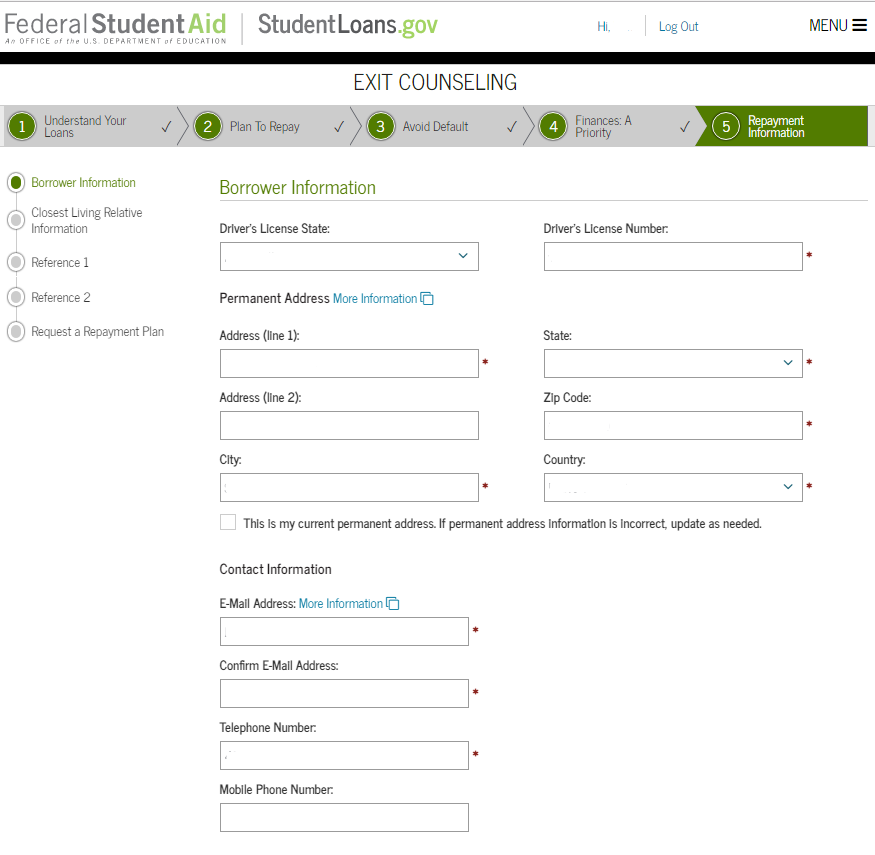 The “Repayment Information” step collects information about you, your references, and your preferred repayment plan.
Input your permanent address, personal contact information, your employer information, and contact information for your next of kin in for two references in the Reference Information section.
Step 10:
Understand your loans: Repayment information
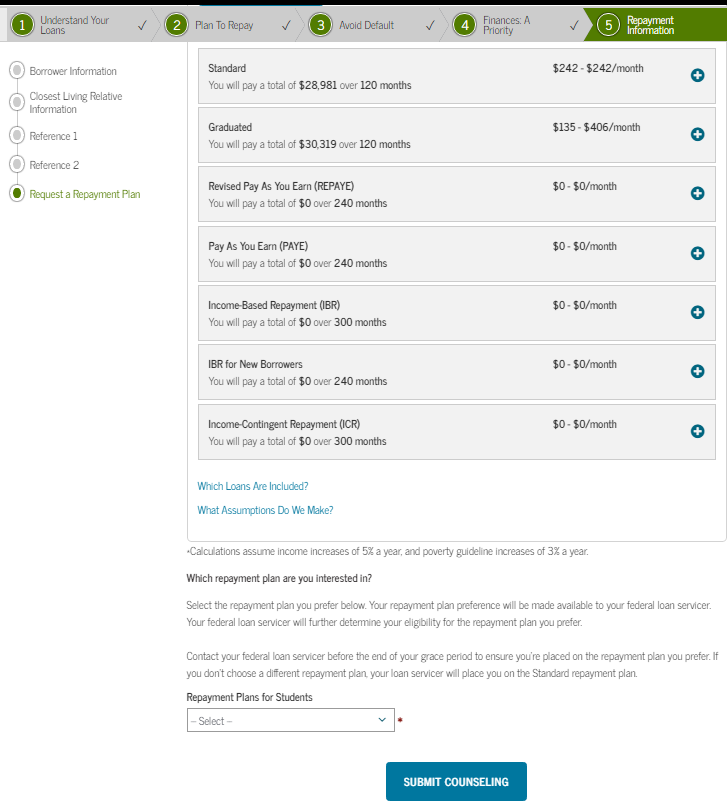 Select a Repayment plan
Click “Submit Counseling” at the bottom of the page to submit the Exit Counseling session.